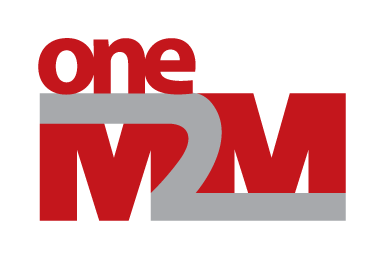 Process for SW Development
Group Name: MAS
Source: Laurent Velez, ETSI, Laurent.velez@etsi.org
	Andreas Kraft, DT, A.Kraft@telekom.de
Meeting Date: 2017-08-28
Objectives
In order to further enhance the existing SDT (latest version 3.0 under APL2), the SDT development under BSD-clause3 Open Source License was approved by SC

It was proposed to use the oneM2M gitlab as software repository platform for hosting SDT development. This platform is already used by WGs:
TST : TTCN-3 code development
PRO :  XSD
MAS : Base Ontology, HAIM, OMD-DM and LWM2M xml, TR-0069 model

Objective: Describe a lightweight process that defines how contributions to gitlab should be reviewed by MAS WG.

The platform is accessible at : https://git.onem2m.org
© 2017 oneM2M Partners
MAS-2017-0210-Process_for_SW_Development
2
Scenario
The “merge request” is done at the end when the contribution has been reviewed, discussed and possibly updated in a meeting. It is convenient and flexible:
When wanting to contribute to the software project, the contributor makes a contribution to the “normal” oneM2M document portal, using the input contribution/CR template. The document can have some explanation but mainly copy the url of the branch ( with the all commit unique identifiers)
The contributor then creates a new branch in the gitlab that includes his contribution. The contribution could be one or more new features or an update of existing features. The name of the new branch must be the same as the contribution number assigned in step 1).
The contributor The contribution of the branch can be reviewed in a meeting, using for instance the “Compare” function of the gitlab to indicate the changes vs the Master branch.
If a revision of the contribution is needed , the revised code or artefacts are committed in to the same contribution branch as a new version, getting new commit identifiers. The document portal contribution is revised as well, reflecting the change and the new commit-ids.
When the contribution is agreed by the WG, the corresponding code and artefacts of the contribution branch need to be merged into the master (Baseline). The rapporteur makes a “merge request” and then “merge” the branch to the master. Only the rapporteur is able to commit to the master.
In case of more than one contribution affects the same code piece or artefact, which would lead to a conflict in merging, the WG decides which of the conflicting contributions is to be accepted first. The other contribution(s) must pull the new master version into their branch, resolve any conflicts and make a new contribution as described above.
Tags should be used in order to distinguish intermediate and final uploads in a branch (for example, for review, for revisions, when accepted, etc.)
Gitlab Project MAS/SDT
Master Branch = Baseline
Procedure
1) Clone the project to get the lastest baseline
git clone https://git.onem2m.org/MAS/SDT4.git

2) Update the source code you want to contribute
cd SDT4
Update the files

3) Make a contribution on the oneM2M portal to reflect the proposed changes
But don’t upload yet the file, just book the document number
Ex: MAS-2017-2000-Update-feature1

4) Create a branch on the git, naming it as the contribution name
git checkout –b MAS-2017-2000-update_feature
Procedure
5) Add the files, commit and push the code to the branch. The commit indication must the contribution name, here  « MAS-2017-2000 »
git add  .
git commit –m “MAS-2017-2000”    
git push origin MAS-2017-2000-update_feature

6) Upload the contribution MAS-2017-2000-update_feature to the oneM2M portal.
The contribution should contain 
the description of the proposed changes
The full list of commits, including the commit unique identifier and the changes
Ex : https://git.onem2m.org/MAS/SDT4/commit/5ad956c785ef9bf5934ae5d7d2539d5f4dc446a1

7) The contribution is reviewed in meeting/conf call like any other contributions
Procedure
8) If the contribution is not AGREED and a revision is needed
The contributor:
update the source files in his own folder
Switch the the contribution branch
git checkout –b MAS-2017-2000-update_feature
Add file
git add  .
Commit indication the revised contribution number
git commit –m “MAS-2017-2000R01”    
Push the code to the branch
git push origin MAS-2017-2000-update_feature

Upload the revised contribution MAS-2017-2000R01-update_feature to the oneM2M portal.
The contribution should contain 
the description of the proposed changes
The full list of all the commits since previous revision, including the commit unique identifier and the changes
Ex : https://git.onem2m.org/MAS/SDT4/commit/5ad956c785ef9bf5934ae5d7d2539d5f4dc446a1
Procedure
The rapporteur makes a “merge request” and then “merge” the branch to the Master. Only the rapporteur is able to commit to the Master.
8) When the contribution is AGREED by WG
External Contributions
In the procedure, the source code is linked to the oneM2M portal, so only the oneM2M members can contribute

However, everybody can create an account on the gitlab and create an « issue » on the bugtracker of gitlab ( describing the proposed changes and attaching files)

It is up to the oneM2M members the discuss and acceppt the inputs described in the issue and create a corresponding contribution.
Thoughts
In the previous procedure, there is one master branch and all the contributions are branches, which are merged into the master by the rappoteur after final acceptance.
Git Tags could be used in order to mark certain stages in the tree to easier distinguish intermediate/draft and final commits.